Мероприятия проведённые в апреле
Подготовила: Старший воспитатель-Белякова Н.В.
Тематический досуг« День смеха »
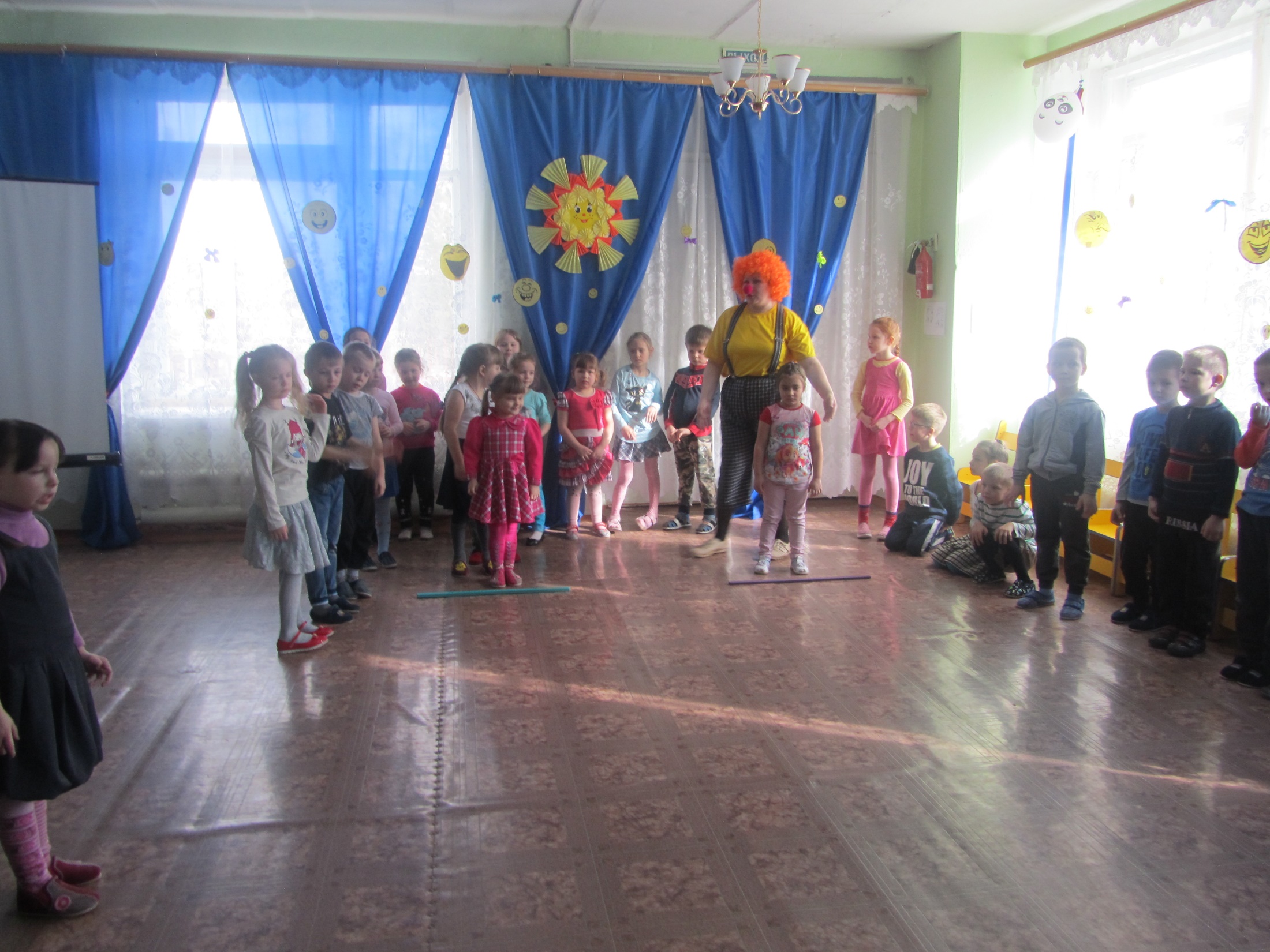 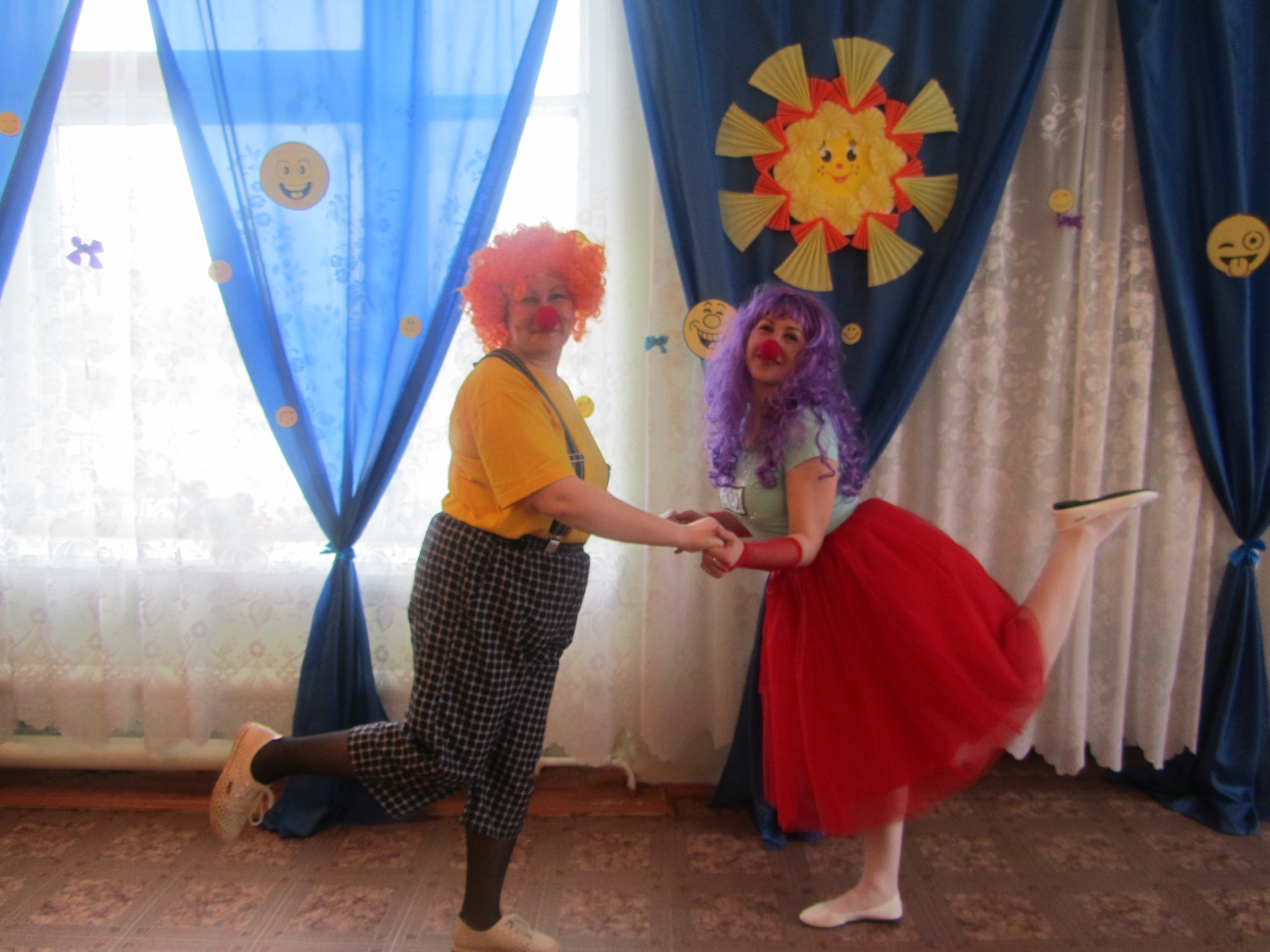 Тематический досуг «День космонавтики»
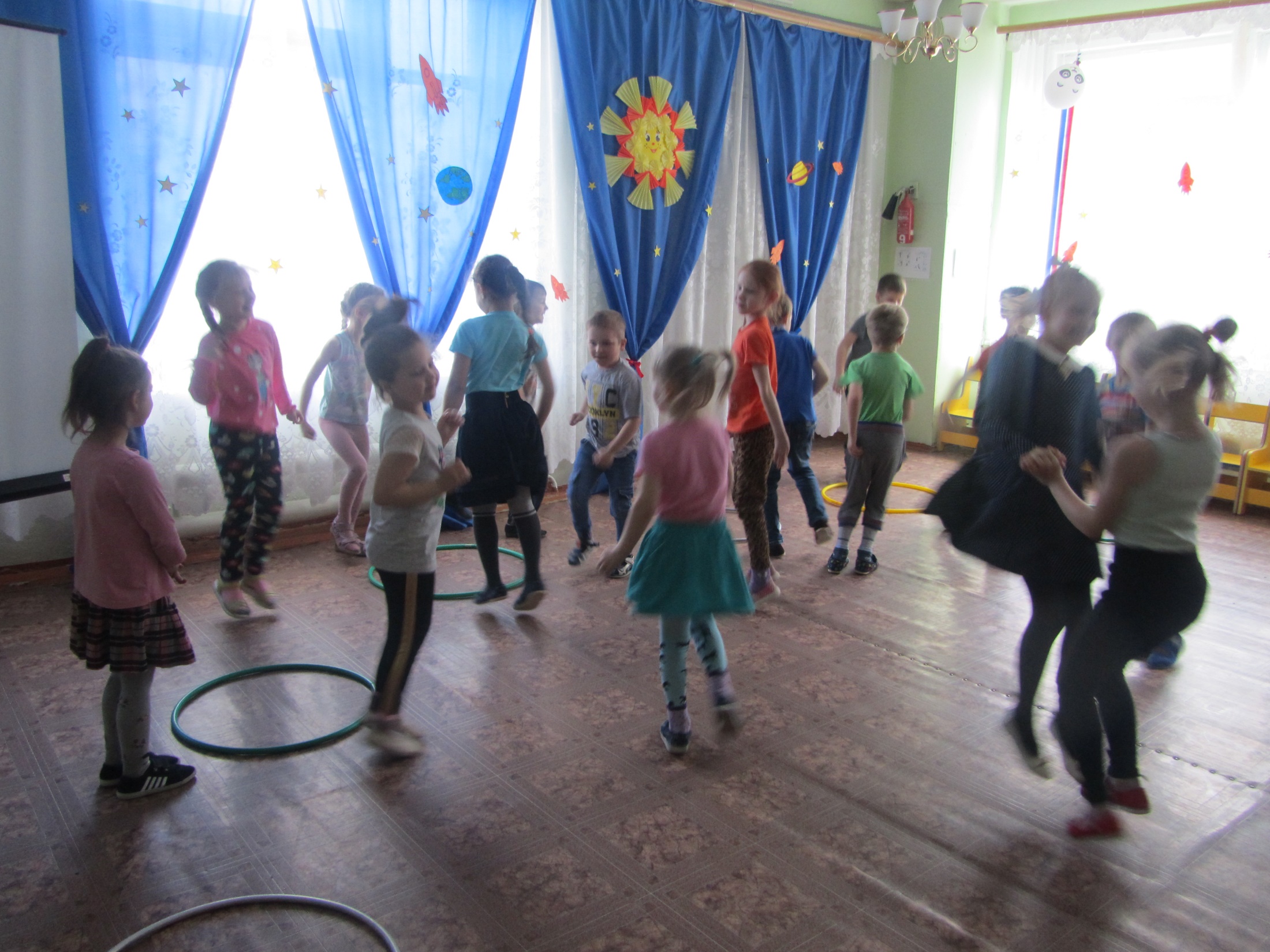 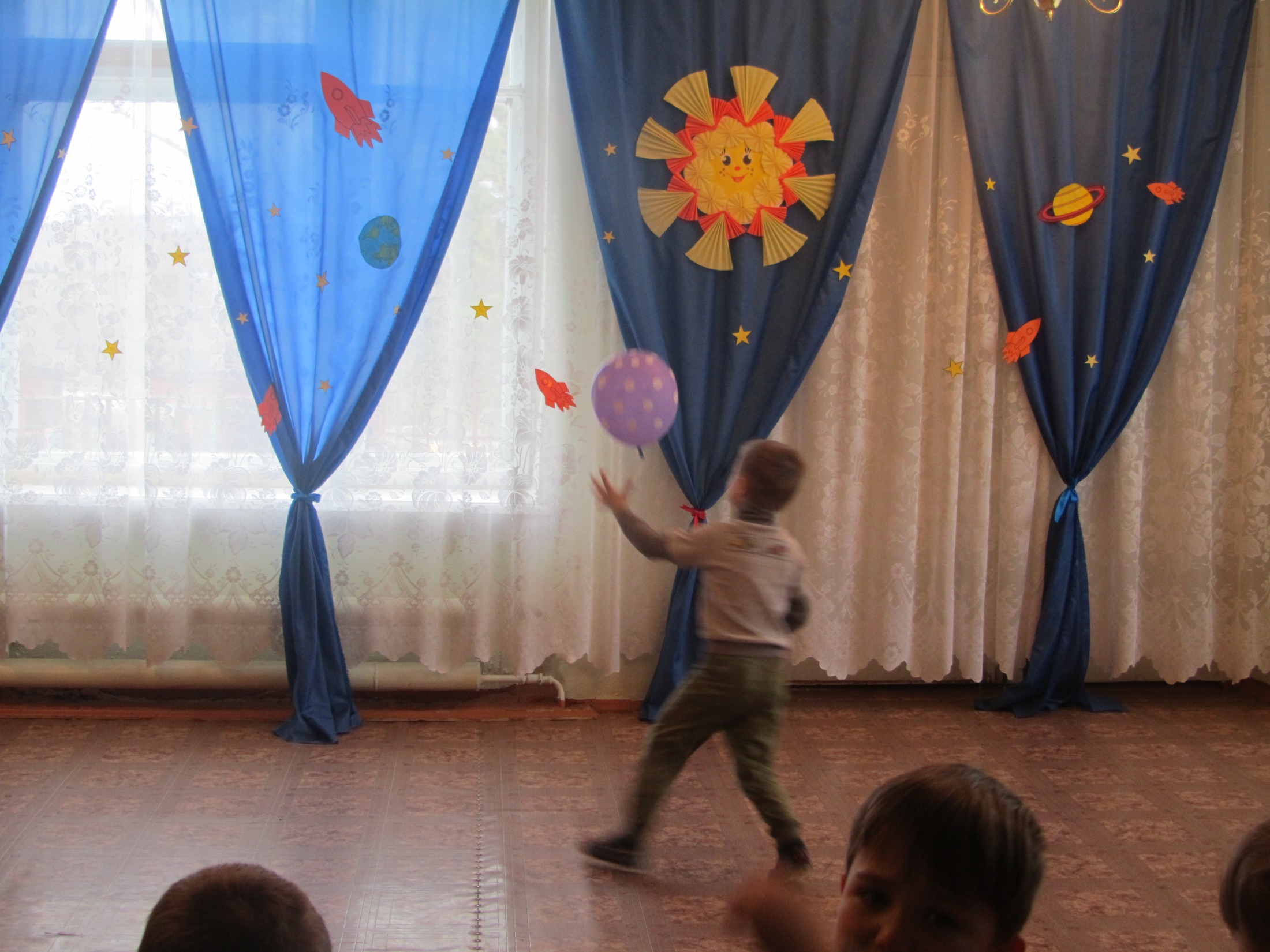 Шоу фокусов « В гостях у сказки».
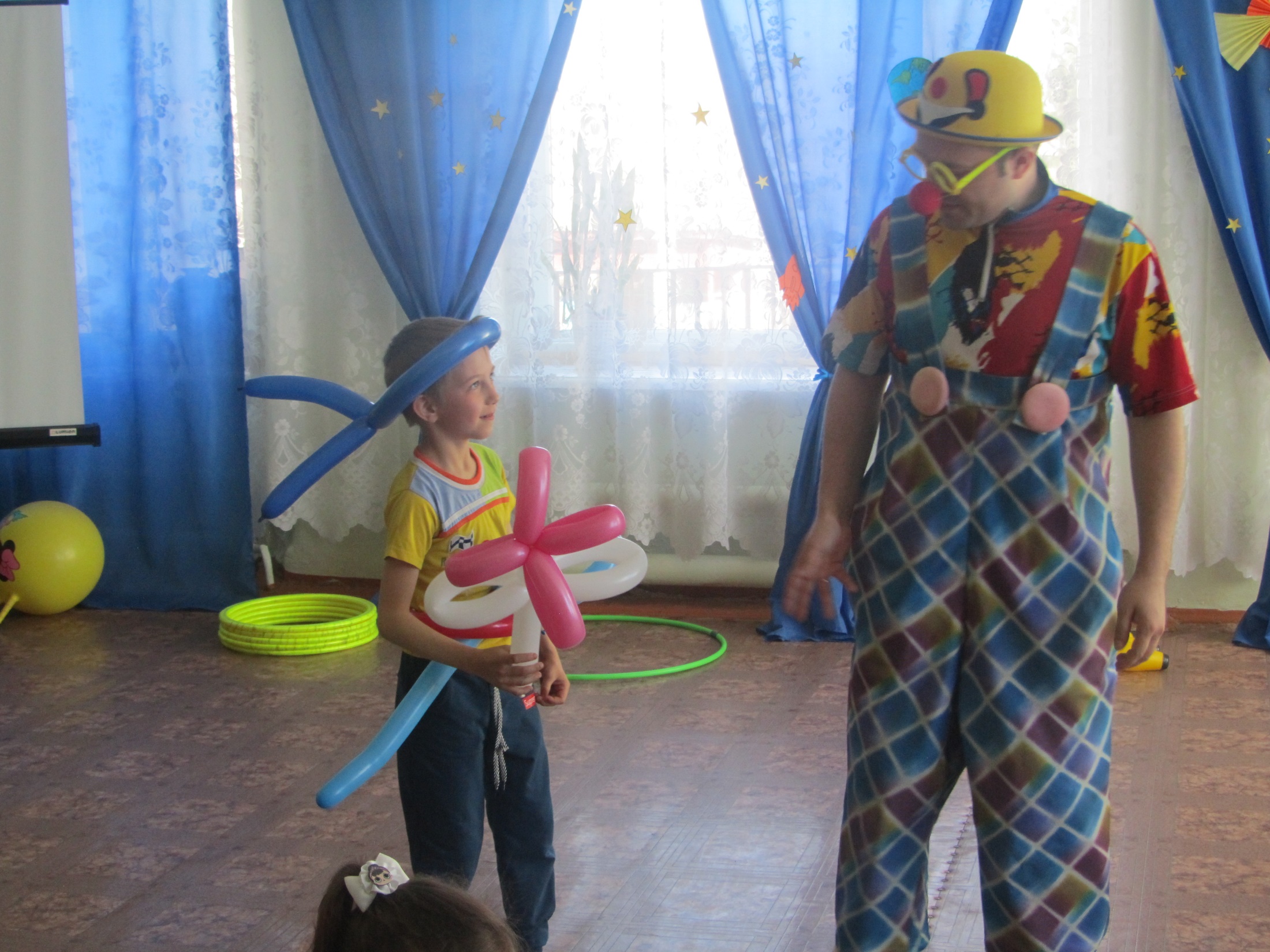 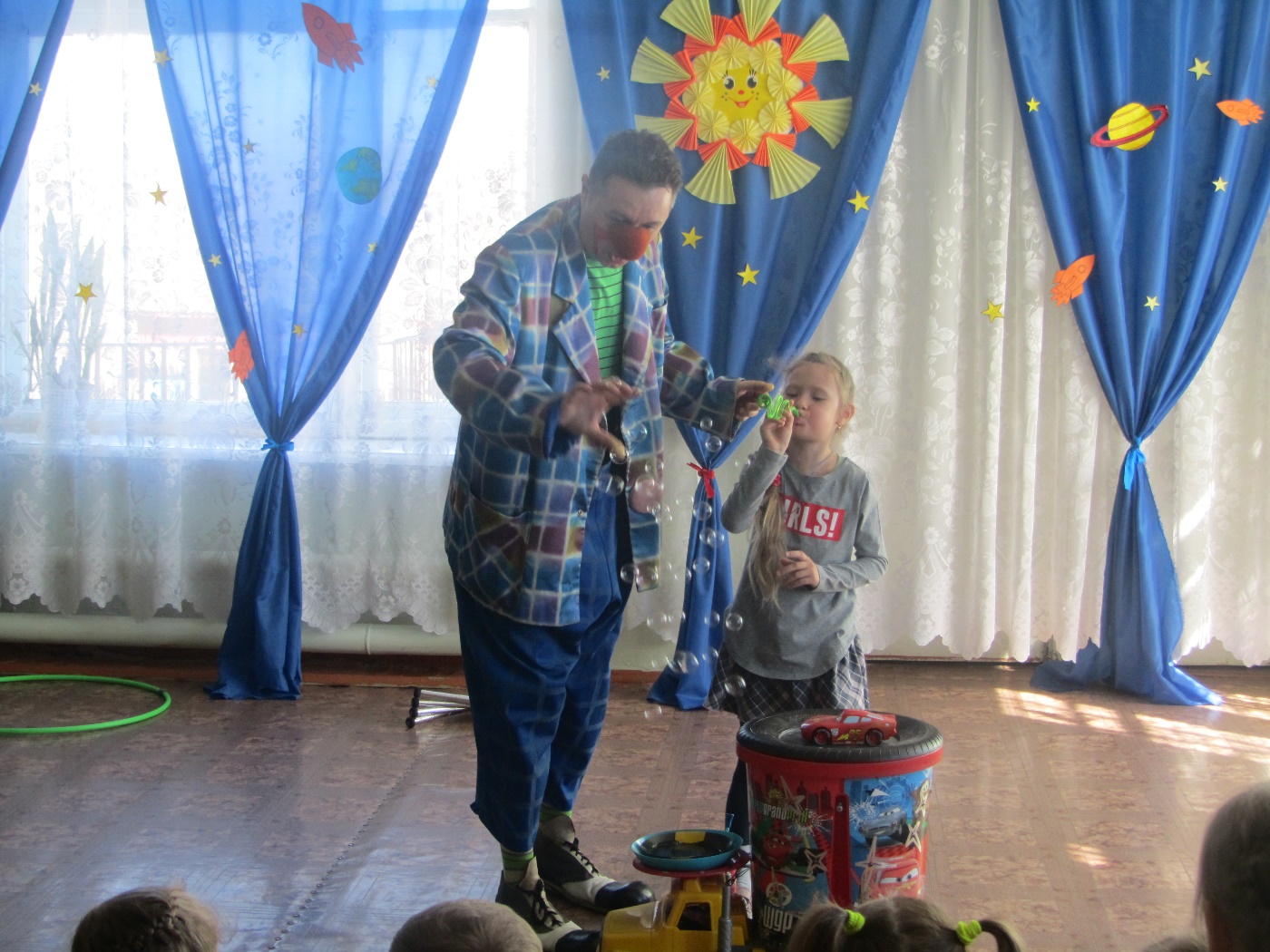 Спортивные соревнования «День здоровья»
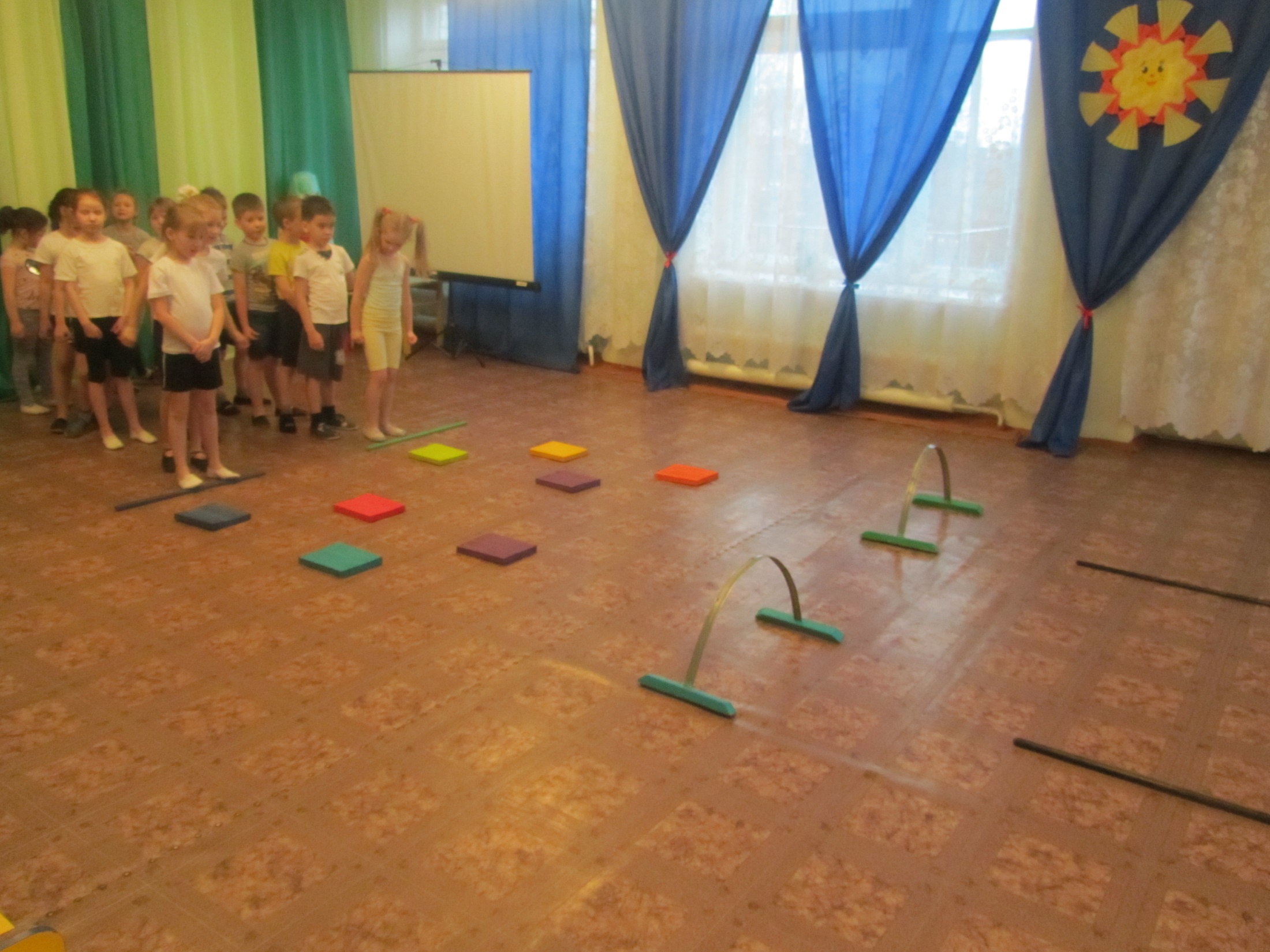 Экскурсия в школу
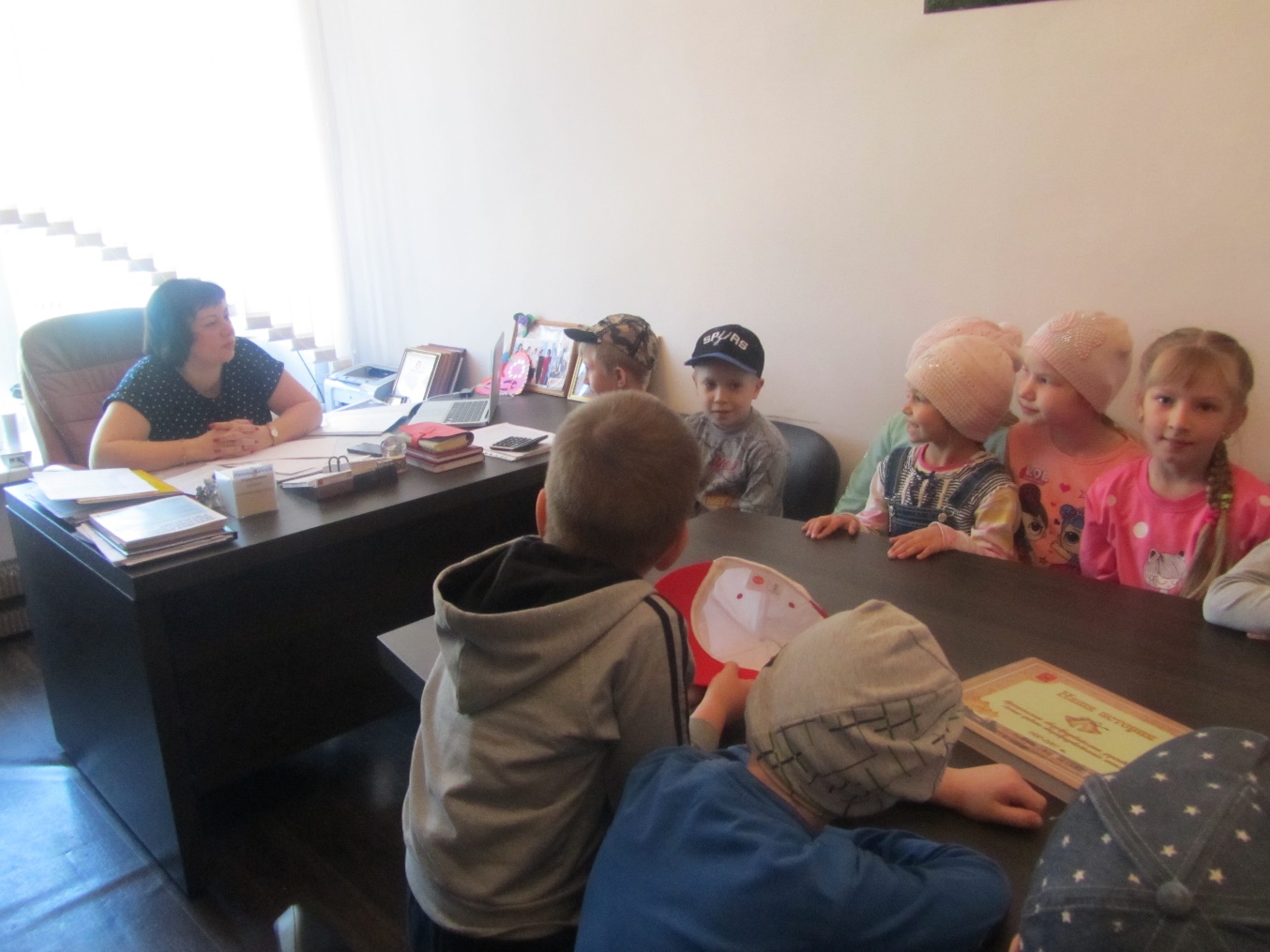 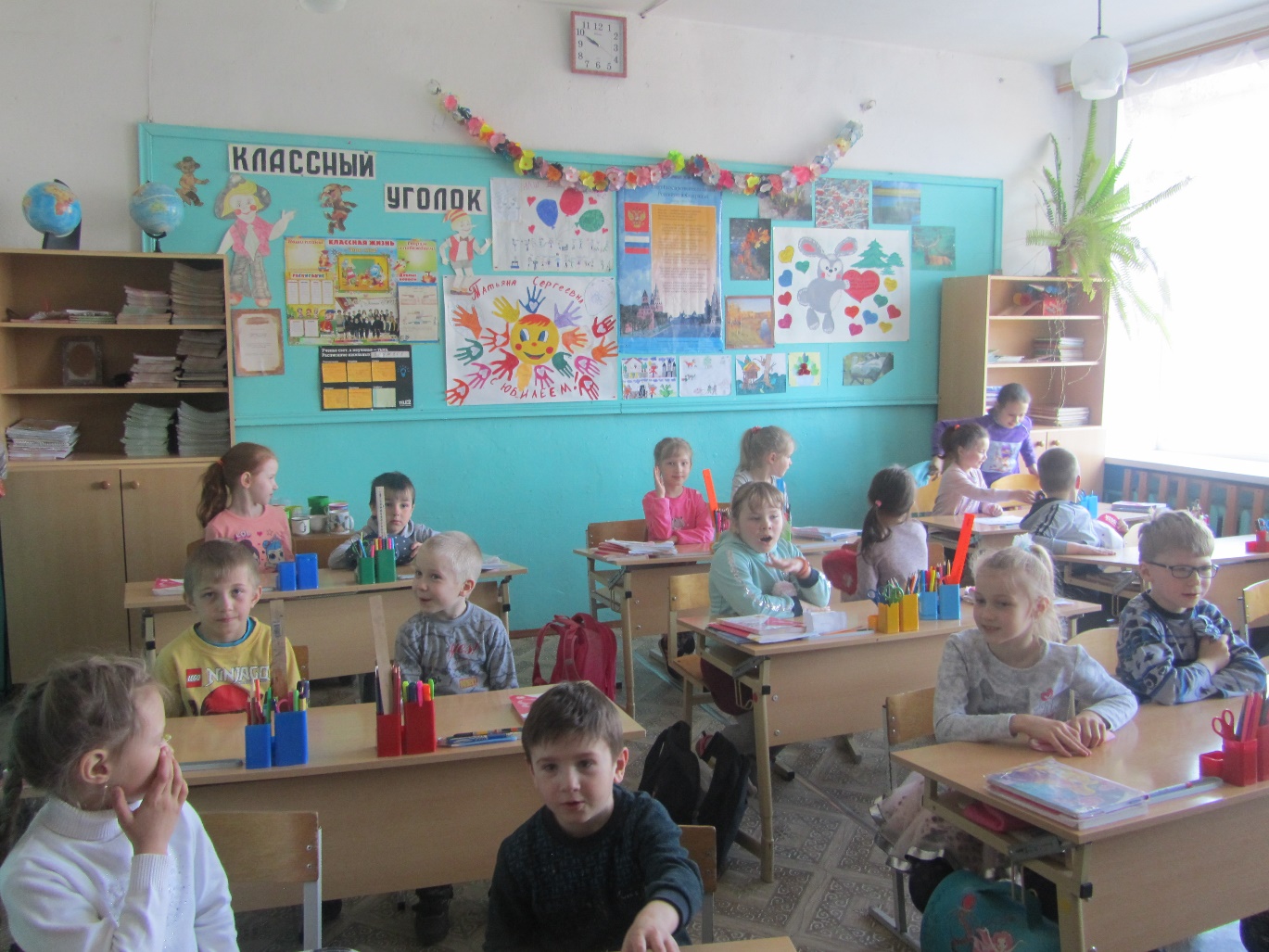 Круглый стол «Сетевое взаимодействие дошкольных образовательных учреждений»
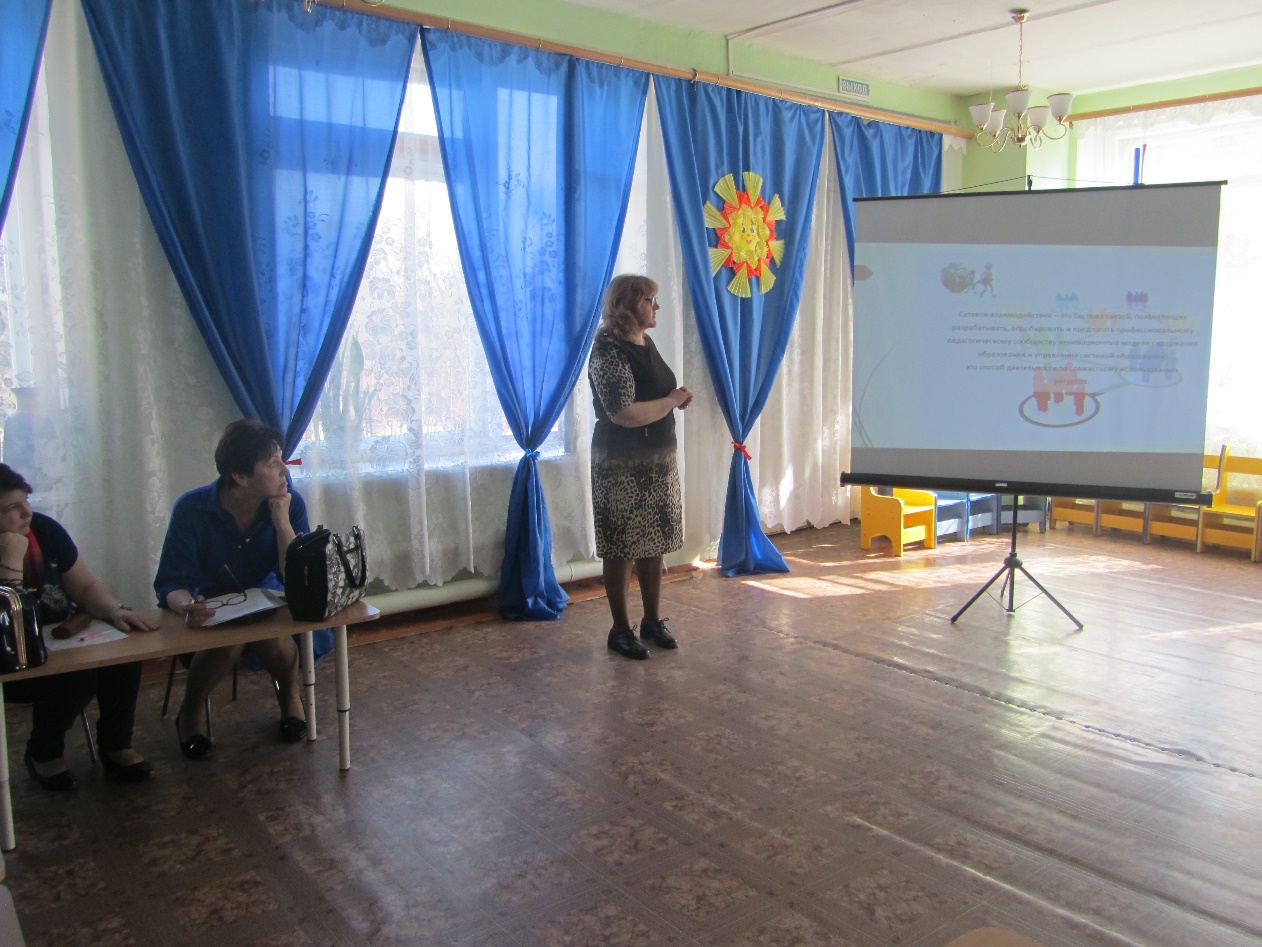 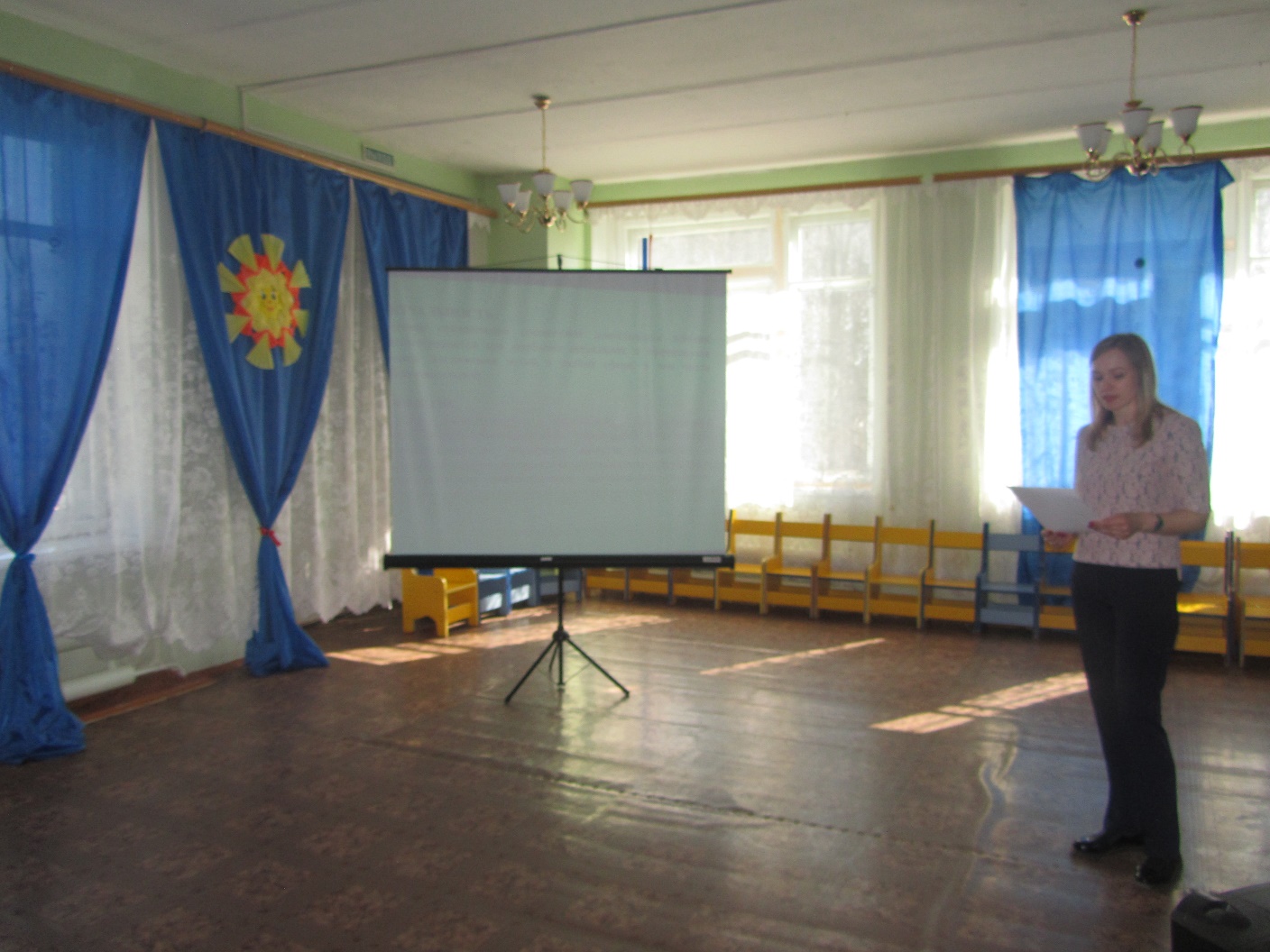 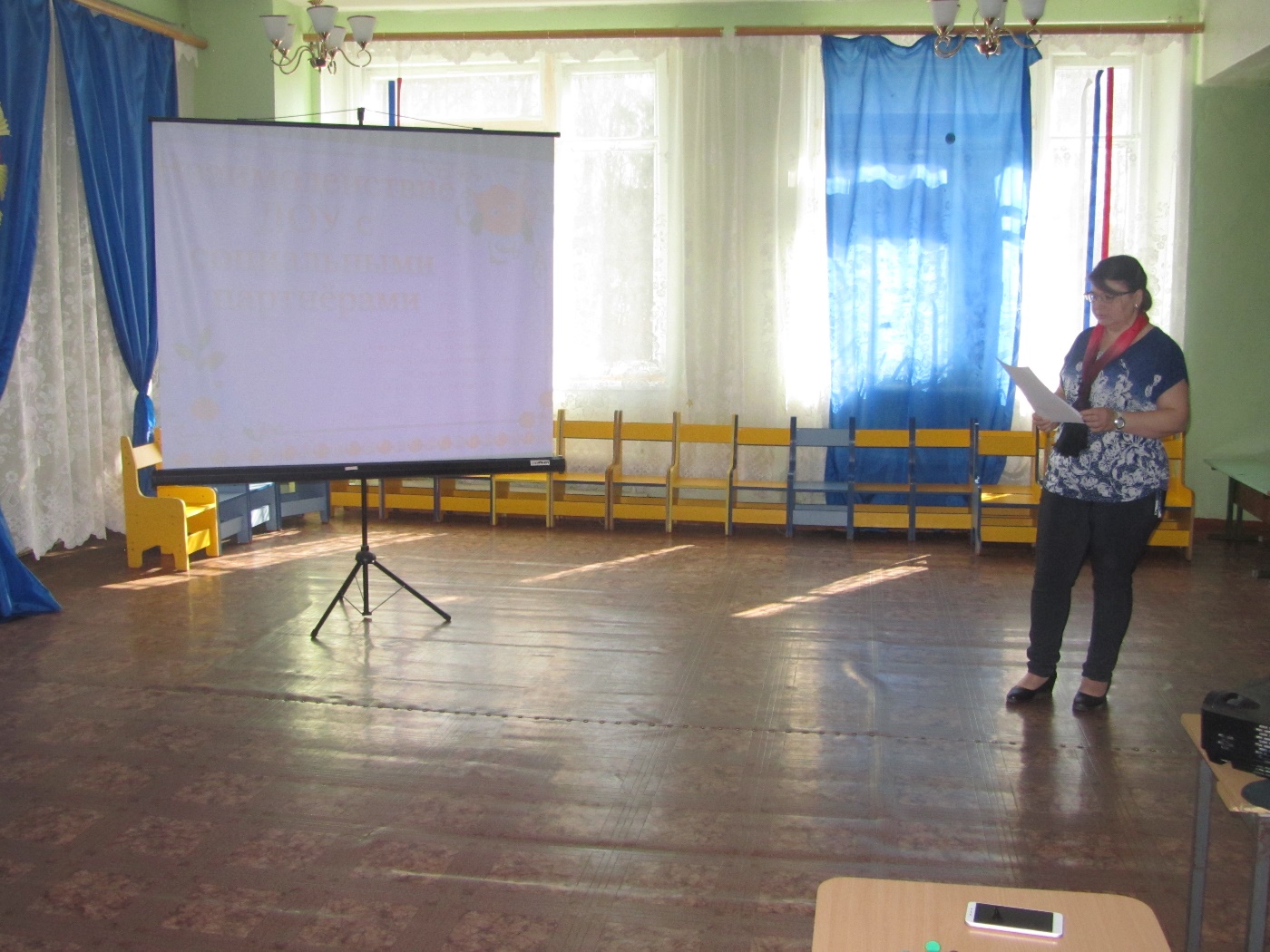 Спасибо за внимание!